Рисование мыльными пузырьками
Презентация на тему: «Художественное творчество».
Автор: Остроумова Е.Ю.
Воспитатель ГБДОУ детского сада №74
Кировского района Санкт-Петербурга
2014 год
Задачи:
Познакомить детей с нетрадиционной художественной техникой – рисование мыльными пузырьками.
Развивать у детей интерес к экспериментированию.
Развивать у детей мышцы рта, тренировать дыхание.
Помочь детям освоить новый способ рисования и правильно пользоваться материалом: дуть в соломинку, прикладывать лист бумаги к шапке из пузырьков, не касаясь края стаканчика.
Формировать умение находить в своем необычном рисунке художественный образ, дополнять его нужными деталями.
Развивать ассоциативное воображение детей, цветовосприятие.
Поощрять детское творчество, инициативу.
Рекомендации
Перед знакомством с данной техникой рисования необходимо с ребенком поиграть в такие дидактические игры, как: «Задуй шарик в ворота» - ребенок через трубочку для коктейля задувает шарик из бумажной салфетки в ворота, сделанные из конструктора; «Перышко» и другие игры, связанные с дыханием. Это нужно для того, чтобы ребенок запомнил действия с трубочкой для коктейля: в нее надо дуть, а не вдыхать. Когда ребенку необходимо сделать вдох, он должен губы от трубочки убрать и вдохнуть, а выдохнуть в трубочку. Необходимо следить за плавностью, полнотой вдоха, перерывами между выдохами для исключения головокружения, сбоя дыхания.
Для работы необходимо
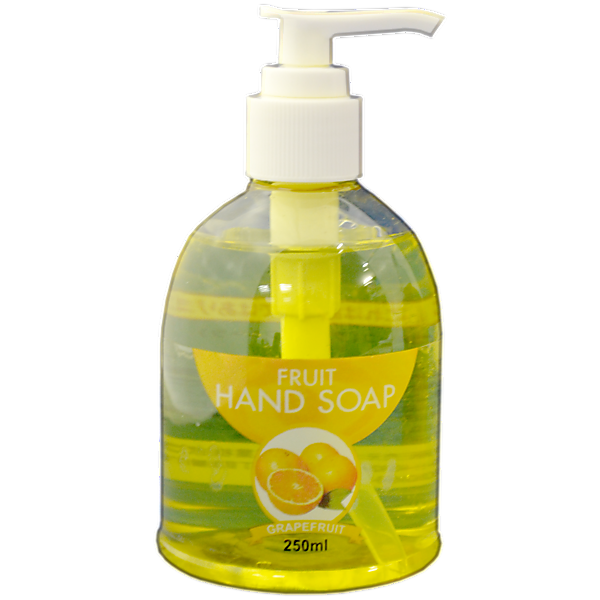 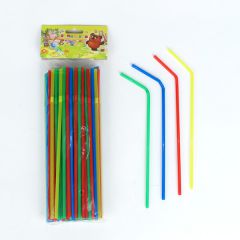 Одноразовый стаканчик
Жидкое мыло
Соломинки для коктейля
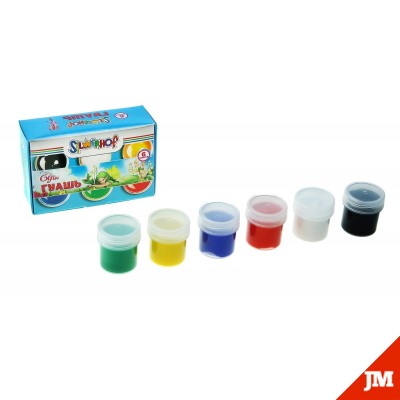 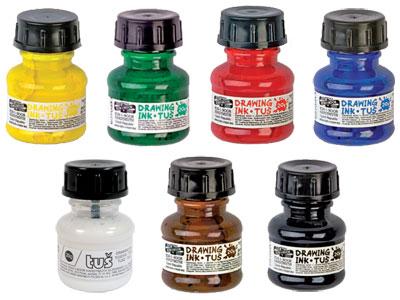 Цветная тушь
или гуашь
Цветную тушь или разведенную гуашь налить в пластиковый стаканчик, добавить туда жидкое мыло. Ребенок опускает соломинку для коктейля в краску и дует в нее, надувая, таким образом, шапку из пузырьков над стаканчиком.
Затем прикладывает лист бумаги к шапке пузырьков не касаясь края стаканчика.
Ребенок смотрит, что получилось на листе бумаги (можно  лист покрутить в разные стороны), старается увидеть в полученном рисунке художественный образ и дорисовывает детали.
«Котенок и бабочки»
Остроумова Николь, 5 лет
«Веселый щенок»
Балтрушевич Алина, 6 лет
«Цыпленок»
Лидобардов Егор, 5 лет
Желаю творческих 
успехов!